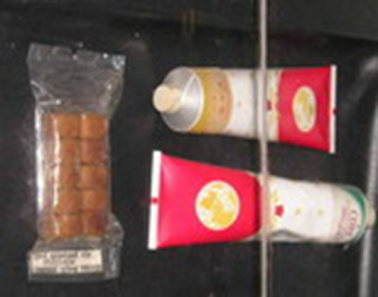 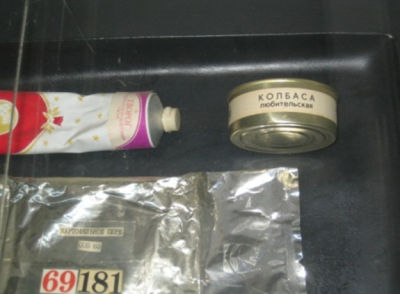 Едят космонавты продукты питания, которые хранятся в консервированном виде. Перед использованием консервы и тюбики разогревают, а пакеты с первым и вторым блюдами, разводят водой.
Полет продолжался всего 108 минут.После полета Ю. А. Гагарин написал:
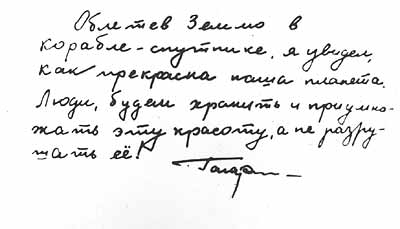 16 июня 1963 года в 12 часов 30 минут по московскому времени в Советском Союзе на орбиту был выведен космический корабль "Восток-6" впервые в мире пилотируемый женщиной - космонавтом Терешковой Валентиной Владимировной
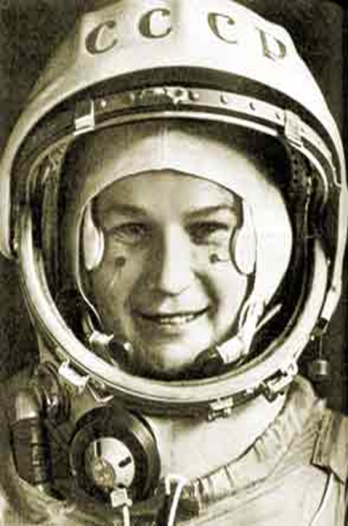 Люди помнят о тех, кто первыми побывал в космосе. В Москве открыт памятник первому живому существу, покорившему космос, собаке Лайке.
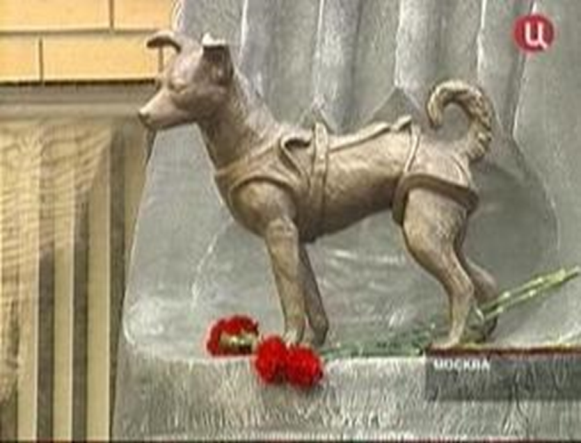 И в нашем городе есть памятник первому космонавту.
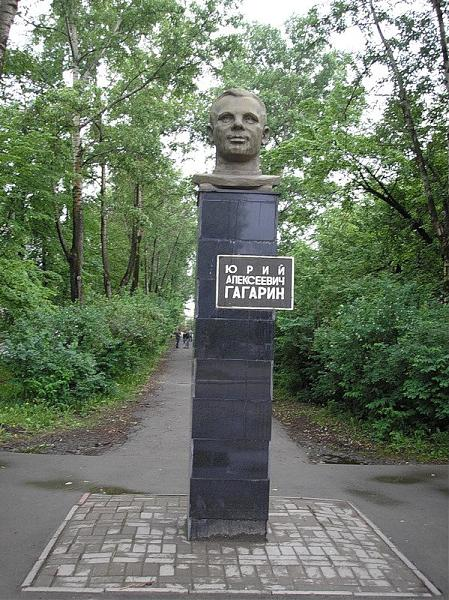 Вот теперь вы знаете о первых покорителях космоса. Может кто-то из вас тоже сможет увидеть нашу планету через иллюминатор космического корабля, попробует космическую еду, выйдет в открытый космос . Удачи!